Scalable Interactive Search
Chen Li
Chen Li (李晨)
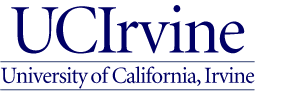 Bimaple Technology
NFIC August 14, 2010, San Jose, CA
Joint work with colleagues at UC Irvine and Tsinghua University.
Haiti Earthquake 2010
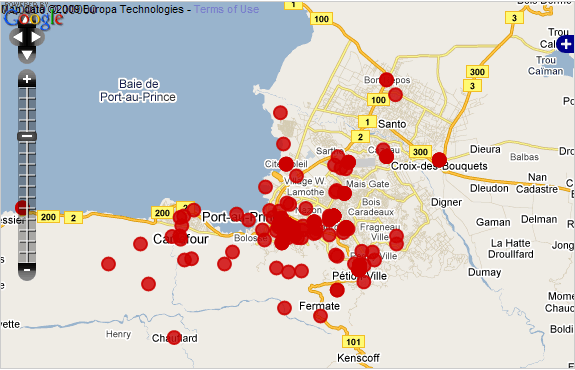 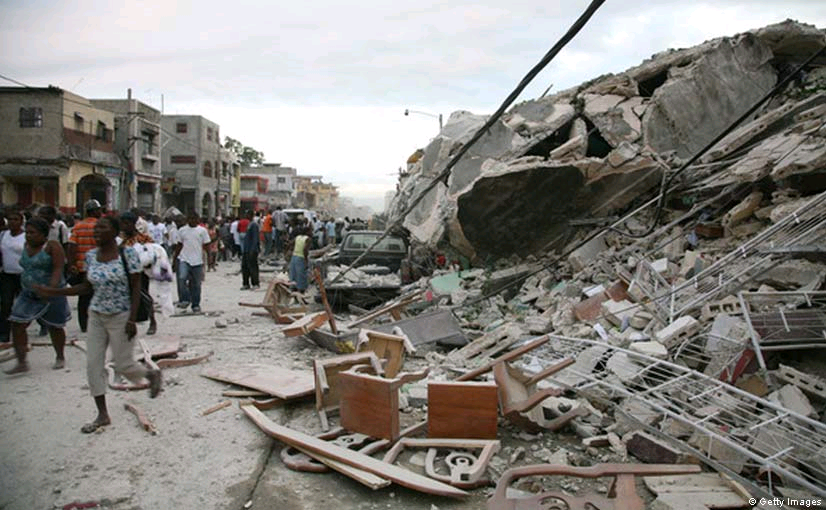 7.0 Mw earthquake on Tuesday, 12 January 2010.
3,000,000 people affected 
230,000 people died
300,000 people injured 
1,000,000 people made homeless
250,000 residences and 30,000 buildings collapsed or damaged.

http://en.wikipedia.org/wiki/2010_Haiti_earthquake
2
Person Finder Project
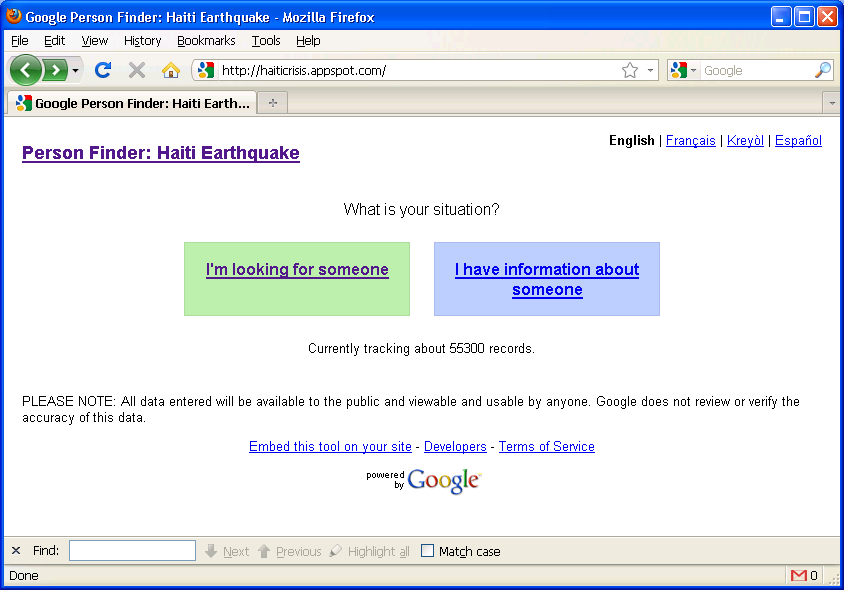 http://haiticrisis.appspot.com/
3
Search Interface
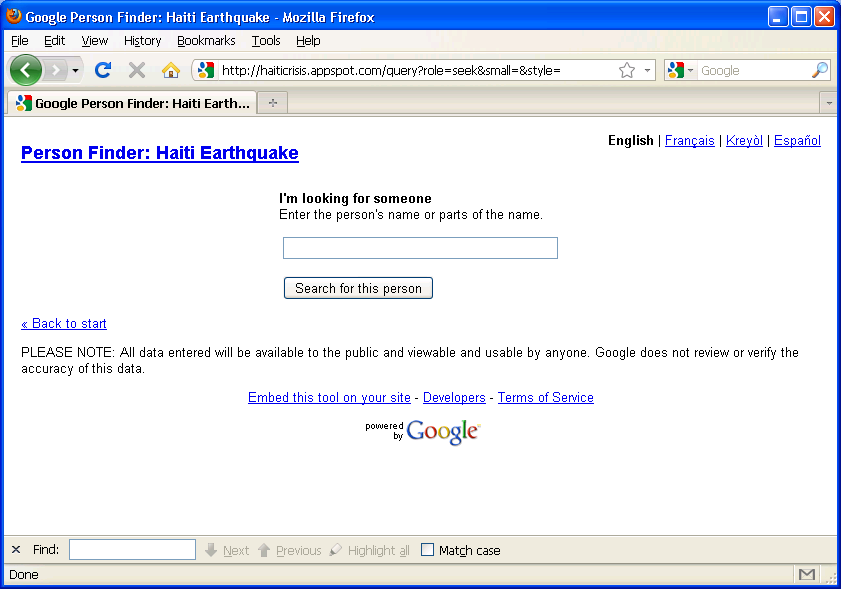 http://haiticrisis.appspot.com/query?role=seek&small=&style=
4
Search Result: “daniele”
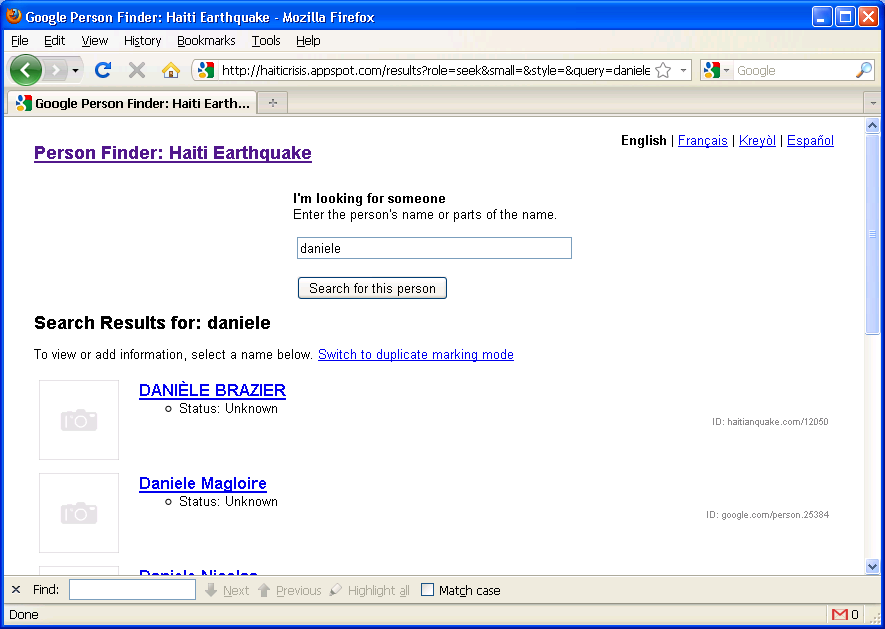 http://haiticrisis.appspot.com/results?role=seek&small=&style=&query=daniele
5
Search Result: “danellie”
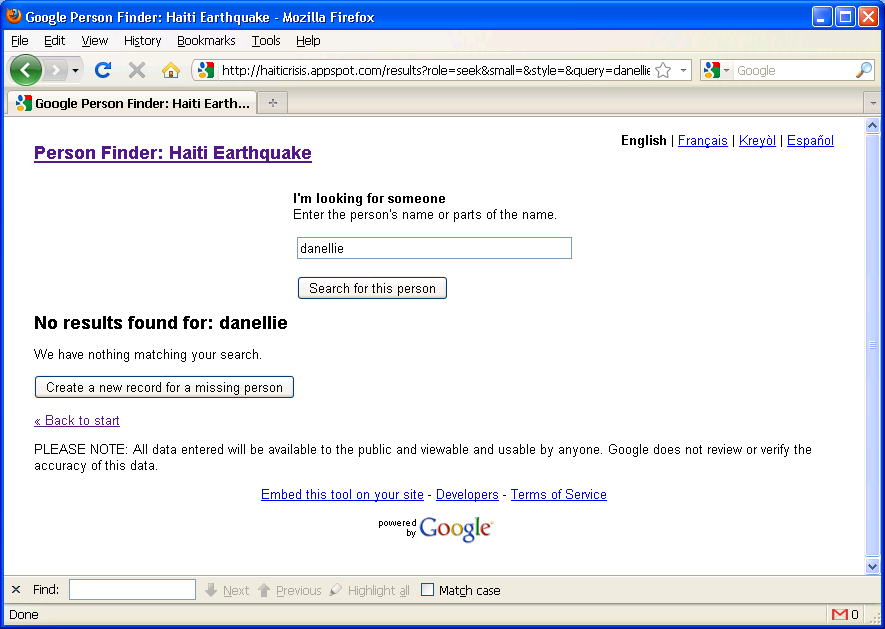 http://haiticrisis.appspot.com/results?role=seek&small=&style=&query=danellie
6
A more powerful search interface developed at UCI
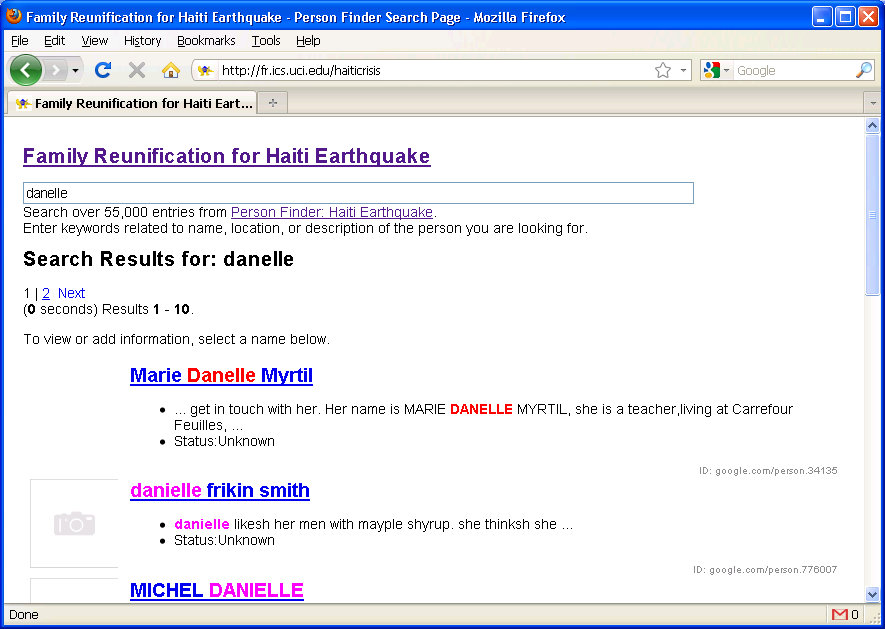 http://fr.ics.uci.edu/haiticrisis
7
Full-text, Interactive, Fuzzy Search
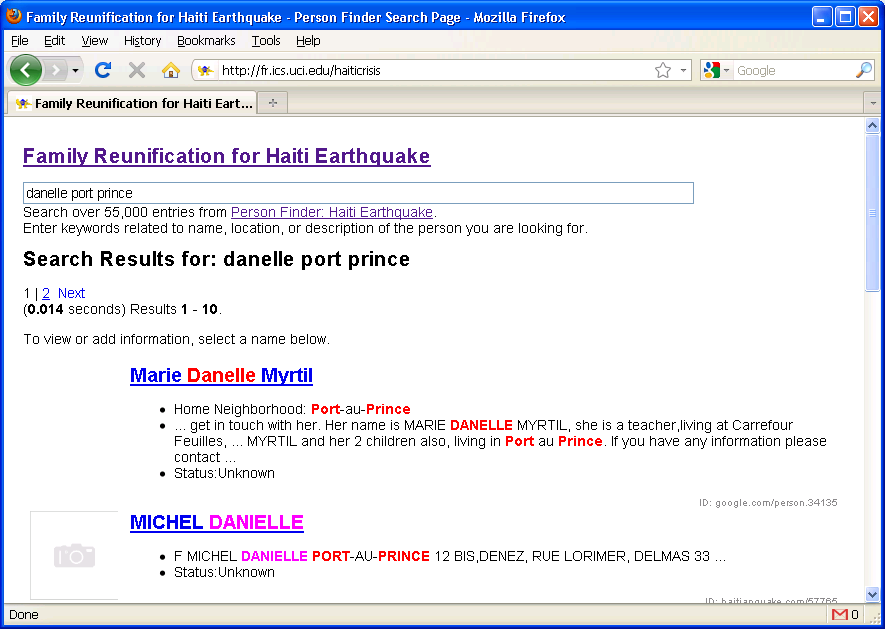 http://fr.ics.uci.edu/haiticrisis
8
Embedded search widget (a news site in Miami)
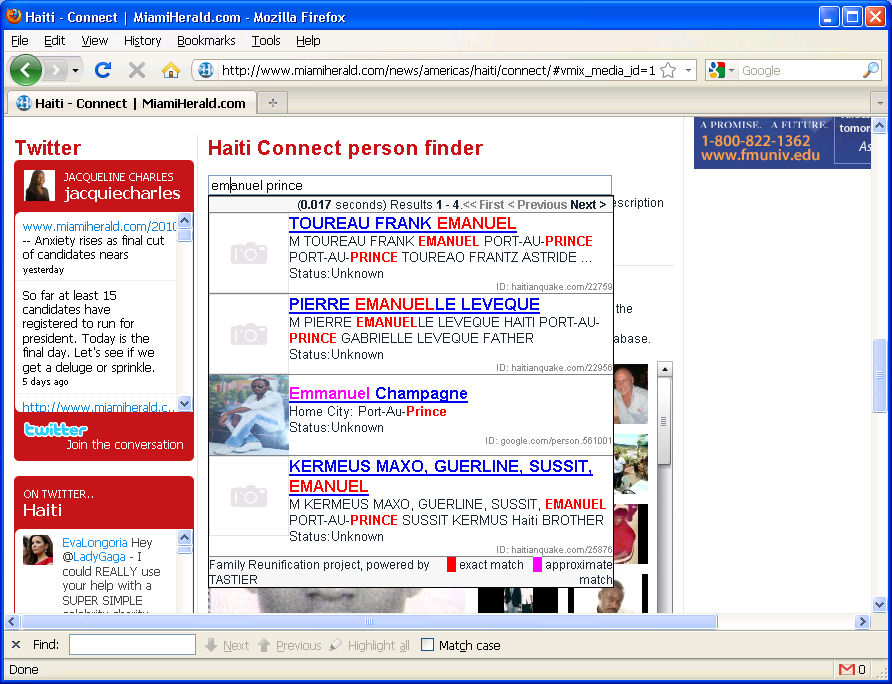 http://www.miamiherald.com/news/americas/haiti/connect/
9
Scalability demo: iPubMed on 19M records
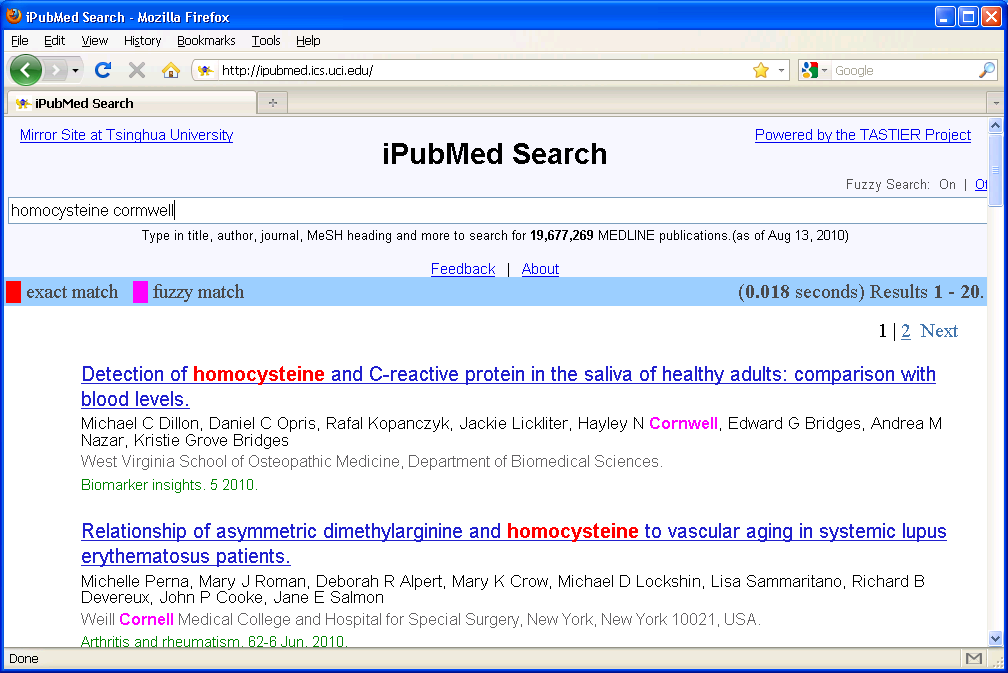 http://ipubmed.ics.uci.edu
10
Interactive Search
Find answers as users type in keywords
Powerful interface
Increasing popularity of smart phones
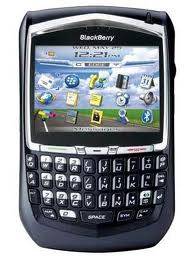 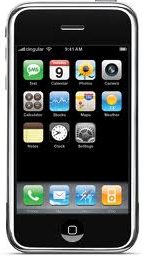 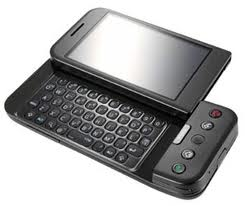 11
Outline
A real story
Challenges of interactive search
Recent research progress
Conclusions
12
Challenge 1: Number of users
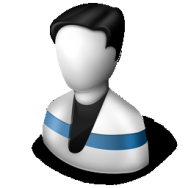 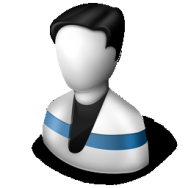 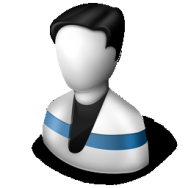 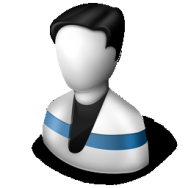 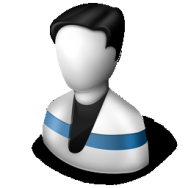 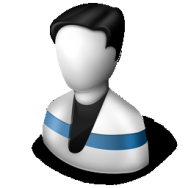 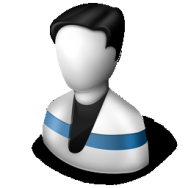 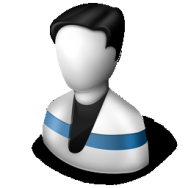 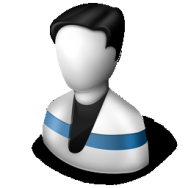 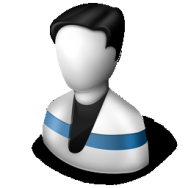 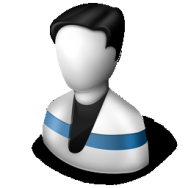 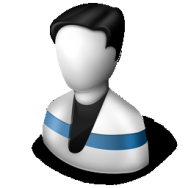 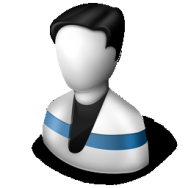 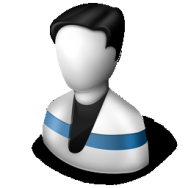 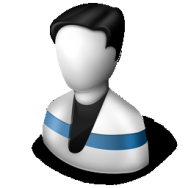 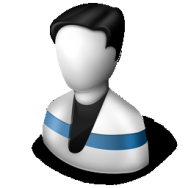 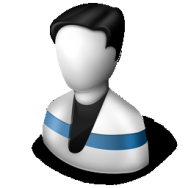 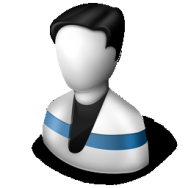 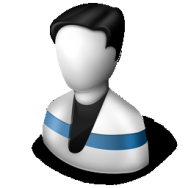 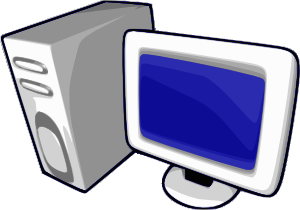 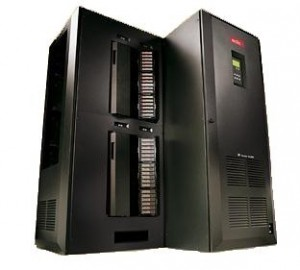 Single-user environment
Multi-user environment
13
Performance is important!
< 100 ms: server processing, network, javascript, etc
Requirement for high query throughput
20 queries per second (QPS)  50ms/query (at most)
100 QPS  10ms/query
14
Challenge 2: Query Suggestion vs Search
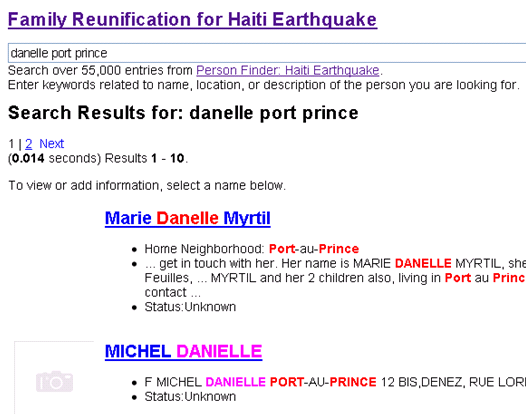 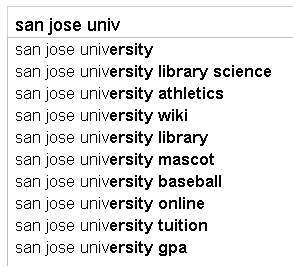 Query suggestion
Search
15
Challenge 3: Semantics-based Search
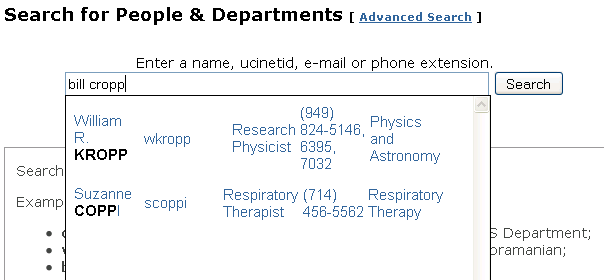 Search “bill cropp” on http://psearch.ics.uci.edu/
16
Challenge 4: Prefix search vs full-text search
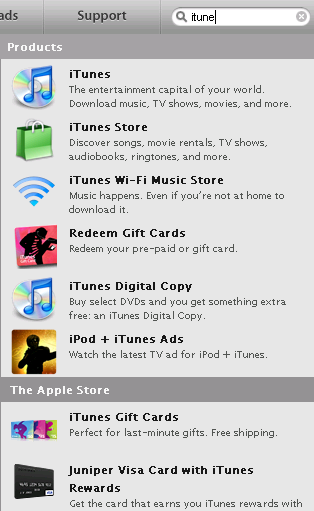 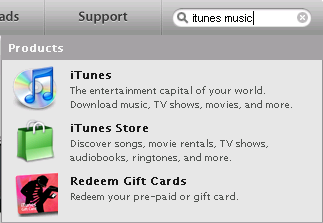 Query: “itunes music”
Search on apple.com
Query: “itune”
17
Outline
A real story
Challenges of interactive search
Recent research progress
Conclusions
18
Recent techniques to support two features
Fuzzy Search: finding results with approximate keywords




Full-text: find results with query keywords (not necessarily adjacently)
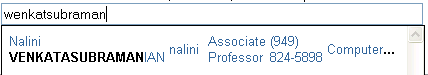 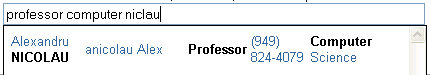 19
Edit Distance
Ed(s1, s2) = minimum # of operations (insertion, deletion, substitution) to change s1 to s2

		s1: v e n k a t s u b r a m a n i a n
		s2: w e n k a t s u b r a m a n i a n

		ed(s1, s2) = 1
20
20
Problem Setting
Data
R: a set of records
W: a set of distinct words

Query
Q = {p1, p2, …, pl}: a set of prefixes
δ: Edit-distance threshold

Query result
RQ: a set of records such that each record has all query prefixes or their similar forms
21
Feature 1: Fuzzy Search
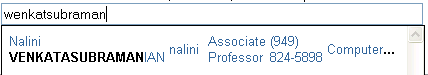 22
Formulation
wenkatsubra
Query:
carey
jain
nicolau
smith
venkatasubramanian
Find strings with a prefix similar to a query keyword
Do it incrementally!
23
Trie Indexing
Computing set of active nodes ΦQ
Initialization
Incremental step
e
s
x
a
a
e
m
Active nodes for Q = example
m
m
p
2
$
p
p
l
1
2
2
l
l
t
e
0
2
e
a
$
$
$
r
$
24
Initialization and Incremental Computatin
Q = ε
0
1
1
e
s
2
2
x
a
a
e
m
m
m
p
$
p
p
l
l
l
t
e
Initializing Φε with all nodes within a depth of δ
e
a
$
$
$
r
$
25
Feature 2: Full-text search
Find answers with query keywords
Not necessarily adjacently
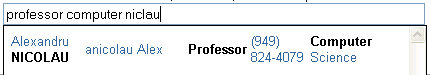 26
Multi-Prefix Intersection
d
l
v
a
i
u
l
t
$
n
u
$
i
d
a
1
8
$
$
4
s
b
3
4
6
5
$
$
$
4
1
2
3
6
6
7
8
Q = vldb li
li
1 3 4 5 6 8
6 8
vldb
6 7 8
More efficient algorithms possible…
27
Conclusions
Interactive Search: Kill the search button 
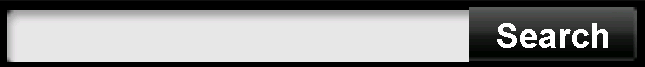 28
Thank you!
Chen Li
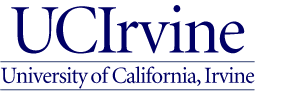 http://tastier.ics.uci.edu/
29